How to implement genomic selection
Session 02, Abstract 34701
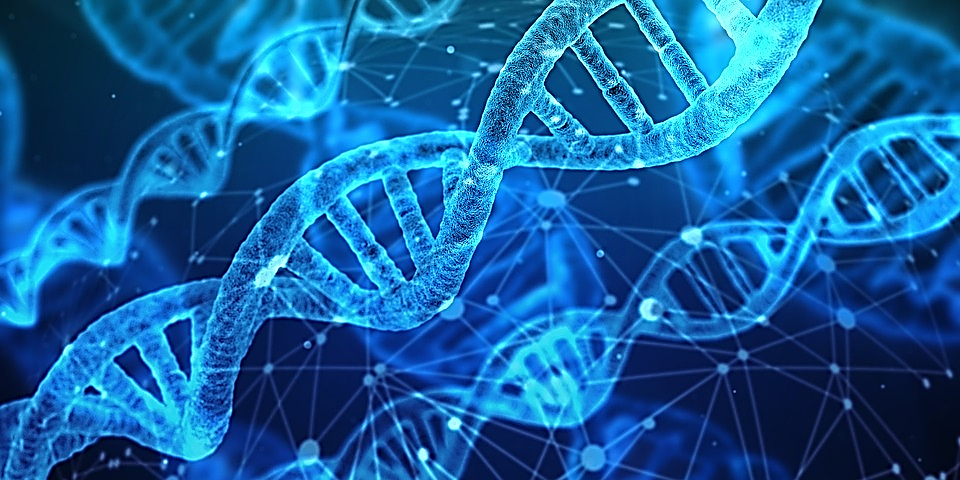 John B. Cole* and Paul M. VanRaden
USDA, Agricultural Research Service, Animal Genomics and Improvement Laboratory, Beltsville, MD
Email: john.cole@usda.gov
Project web site: https://aipl.arsusda.gov/
Genomic selection requires:
DNA from many animals
Genotypes for many variants per animal
Phenotypes from many animals
Quality control of the data
Statistical methods to convert data into predictions
Breeders convinced that the predictions will work
Investment to continue collecting data
Progress over the last decade
Progress in stability and reliability of predictions
Expansion in number of variants tested
Additional traits tested and new uses for genotyping
Growth in numbers genotyped worldwide and in other species
Genetic progress
Sources of DNA for selected years
Potential for embryo genotyping
15,000 embryos already genotyped
Genomic predictions sent only to breeder via nominator
Change selection strategies if technology improves and costs decline
Genotype before instead of after pregnancy
Demand for embryo genotyping could be more than for calves
Could genotype 20 million embryos/year instead of 4 million calves
May be difficult to automate … requires switching to ET instead of AI
Worldwide dairy genotyping (January 2009)
Source:
“Dairy Cattle Breeders Have Adopted Genomic Selection” (Gordon Conference on Quantitative Genetics and Genomics, February 2009)
*Used customized Illumina 50K chip
 (different markers)
Worldwide livestock genotyping (January 2019)
CDCB usable genotype counts/year by animal sex
*Through December 13
Formal international genotype exchanges
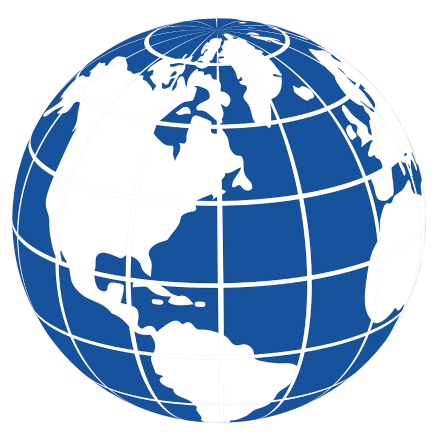 Genotyped animals in database by region (2019)
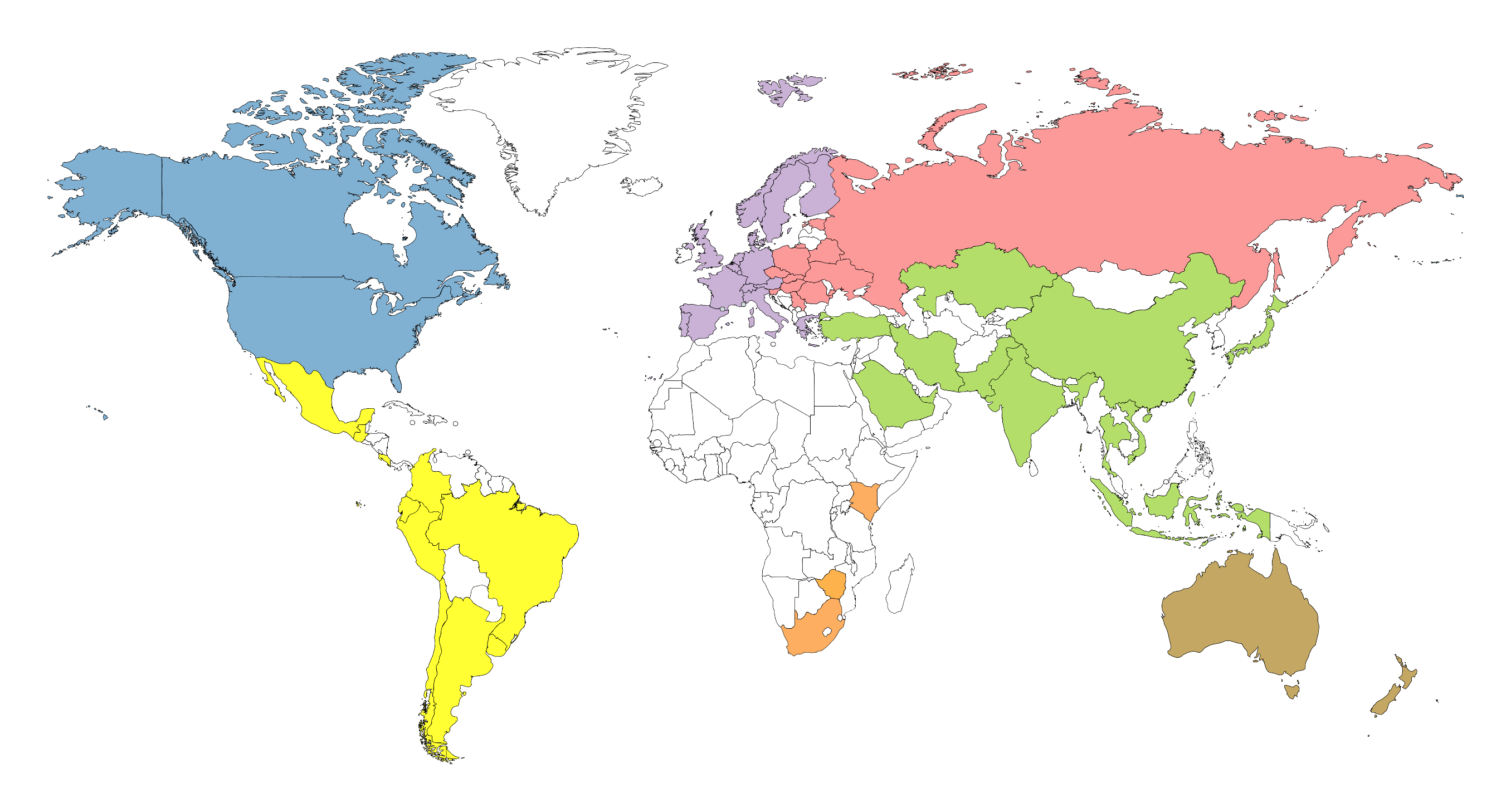 7,749
2,585,255
200,002
23,408
27,356
1,943
18,513
Top 10 NM$ genotyped Holsteins by country
Numbers of variants tested in cattle
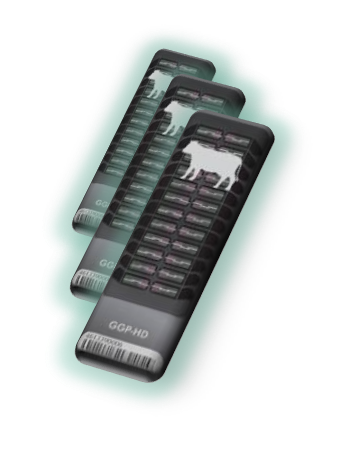 Chip history (37 chips + sequence)
Human genotyping and sequencing (January 2019)
Total raw data = 600,000 people  40 coverage  2.7 billion genome length) =  65 million GB
Detect new mutations by sequencing new AI bulls?
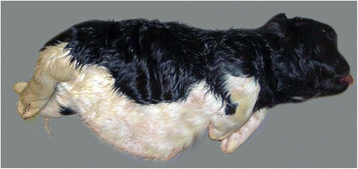 Normal DNA in both parents, but progeny has new mutation
New dominant mutation examples
NZL: Half of Halcyon daughters had thick hair and gave no milk
CAN: Rosabel had new dominant mutation for red hair color
Europe: Bulldog calves from Igale Masc (1%), Captivo (12%), Energy (20%)
New recessive mutation examples
CAN: Maughlin Storm with HCD mutation causing calf death
USA: 118 animals with large new chromosome deletions; 252 with XXY
Statistical methods
Many models to choose from and several currently in use
17 countries filled out Interbull Form GENO:
10 use multi-step GBLUP linear model
4 use multi-step Bayesian model (non-normal SNP effect distributions)
2 use single-step GBLUP linear model
1 uses linear haplotype model after choosing subset by Bayesian model
9 of the 17 countries include a polygenic term (non-SNP genetic variance)
Where did these methods come from?
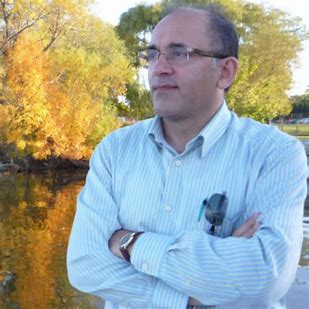 Linear model using genomic relationships
Nejati-Javaremi, Smith, Gibson (1997) derived GBLUP methods
Compared G matrix to A matrix
Used individual SNP genotypes (not haplotypes)
Simulated 1,000 phenotypes with 30% heritability 
Selected directly on 100 QTLs (not markers, no polygenic effect)
Obtained 71% REL with G matrix vs. 42% REL with A matrix
Research was from U. Guelph, Canada, but was not cited by Schaeffer (2006)
First author is a professor at U. Tehran, Iran
Bayesian haplotype models using Gibbs sampling
Meuwissen, Hayes, Goddard (2001) compared Bayesian to linear models
Used haplotypes (not individual SNP effects) from 1,000 markers
Simulated 2,200 phenotypes with 50% heritability and 100 QTLs with some very large effects
Obtained REL = 20% pedigree, 54% GBLUP, 64% BayesA, 72% BayesB
Did not cite Nejati-Javaremi et al (1997 JAS) in their 2001 or later papers
Calus et al (2008) showed that individual SNP effects are better than haplotypes at higher SNP densities; polygenic effects should be included
BayesA and BayesB had much smaller gains in later studies of real traits
Steps taken to reduce upward bias of young bulls
Highest parent averages and elite cows had been inflated for decades
Animal model rewarded cow families within herds
Early genomic PTAs had similar biases, later corrected by:
Including a polygenic effect in the model (2010)
Adjusting the Mendelian sampling of top cows downward (2010)
Using pedigree index instead of parent average (mainly in Europe)
Reducing the weight on direct genomic value (2011)
Using lower heritability estimates for yield traits (2014)
Proven vs. young bull merit and bias across time
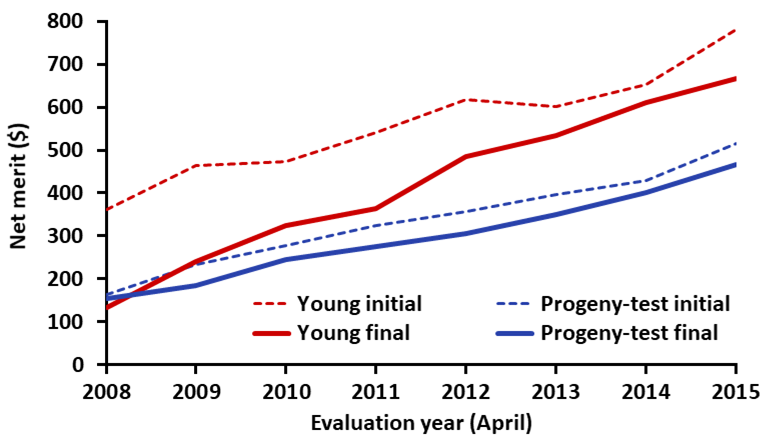 Initial and final (Apr 2019) PTA averages of the top 100 NM$ USA AI Holsteins.
Young: bulls with no milking daughters. Proven: bulls with ≥ 100 daughters.
NM$ adjusted to current base.
Generation interval – Holstein
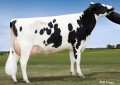 Genetic progress (Holstein)
Predict 50 years of genetic progress (Cole, 2018)
Selection for more traits
26 traits had US genomic PTAs in 2009 
10 new traits added in 2010-2019, mostly with low h2
Heifer and cow conception rates, cow livability, gestation length, mastitis, metritis, retained placenta, DA, ketosis, milk fever, and early first calving
Several more future traits expected soon:
Feed intake, calf livability, heat tolerance
High genomic reliability requires:
Large reference populations, historical databases, or high h2
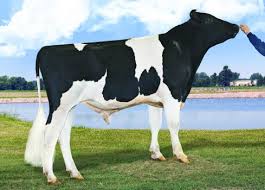 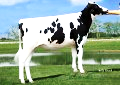 Genomic mating programs
Reduce inbreeding using genomic instead of pedigree relationships
Genomic relationship of each live female to each marketed bull
File contains 1 million females  5,000 males
Genomic mating increases heifer calf value by
+$33 compared with pedigree mating (1.3% lower inbreeding)
+$78 compared with random mating (3.1% lower inbreeding)
Also improves conception rates by avoiding recessive carrier matings
Also reduces inbreeding of bull calves, promoting faster growth
Ancestor discovery
Accurate discovery if true ancestor is genotyped 
Accurate detection if reported pedigree is wrong
Accuracy slightly reduced with lower density chips
Methods published and used since 2013 (VanRaden et al.)
Discovering pedigrees (parents, grandparents, etc.)
[Speaker Notes: We are all familiar with a traditional pedigree chart.   Animal is expected to be an average of his parents.]
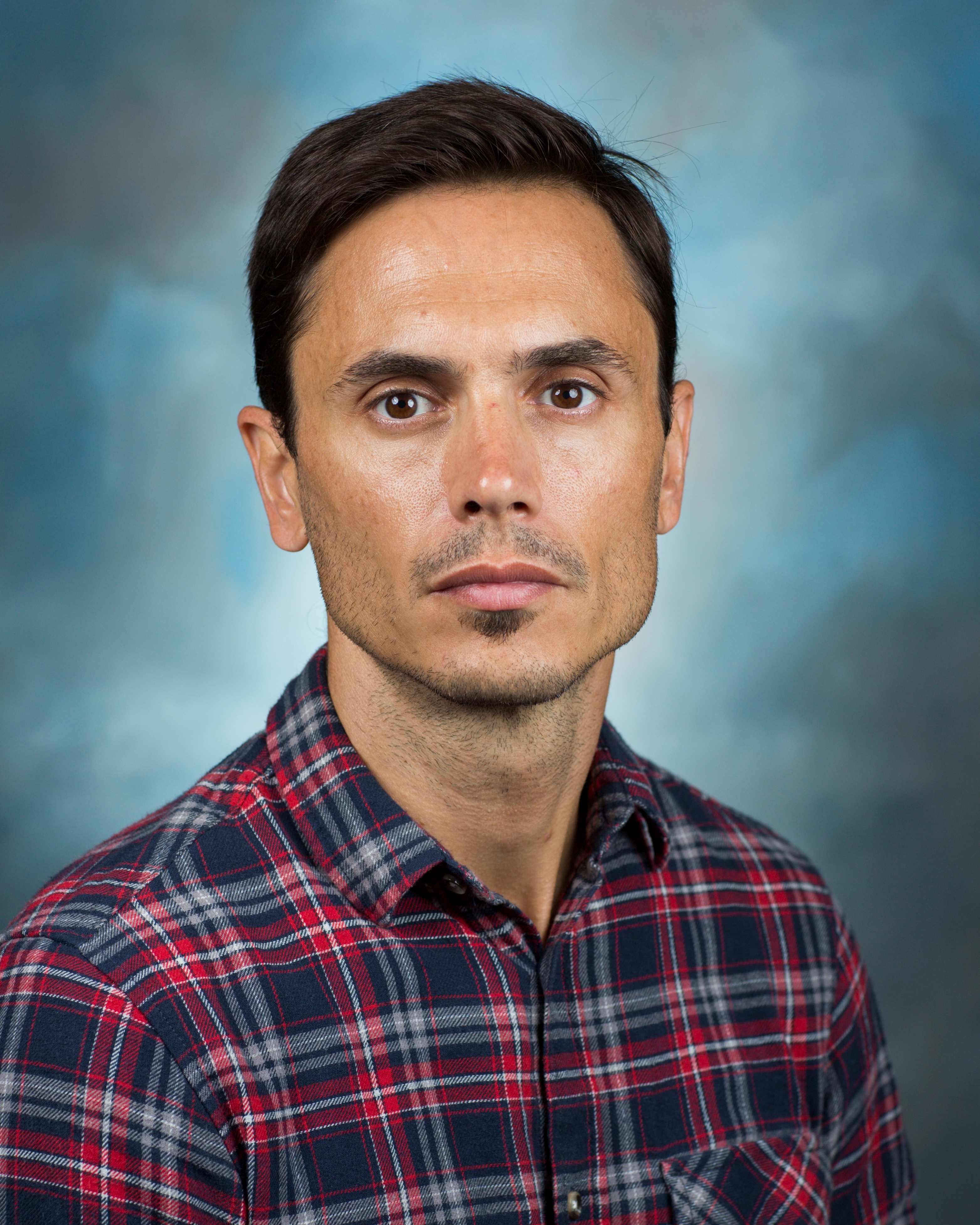 Filling in pedigrees
291,131 discovered MGS not yet used because no dam ID available
153,909 discovered MGGS not yet used because no MGD ID available
Procedures developed to fill missing dam IDs to link to ancestors
HOUSADAM000000001, for example
Should predictions use and public see the discovered pedigrees?
First check if true dam can be discovered in same herd (33,810 found)
Match birth and fresh dates (only 1 dam’s pedigree matches calf’s)
Dr. Juan Nani documented benefits from pedigree discovery (Nani et al., 2019)
Genetic and genomic milestones
Genomic selection in other species: Example in peas
Genomic methods from dairy cattle are now used for many species
Example: Roorkiwal et al. (2016) Front. Plant Sci. 7:1666
3,000 markers for 315 elite lines of chickpeas in India
Tested G-BLUP, Bayes B, Bayes Cπ, Bayesian LASSO, and Random Forest
“… models did not show any significant difference for estimating prediction accuracy within traits”
“… study establishes the necessary resources for deployment of genomic selection in chickpea breeding”
Summary
The DNA predictions implemented 10 years ago have improved rapidly
Adjustments were needed to remove biases, give breeders confidence
Accuracy improved as datasets expanded, more traits were included
Many new uses such as pedigree discovery and genomic mating 
Future predictions will use more gene tests discovered from sequence data and more international genotypes
Methods developed for dairy cattle are now used for beef, swine, poultry, humans, corn, alfalfa, soybeans, and even peas 
Mendel would be pleased
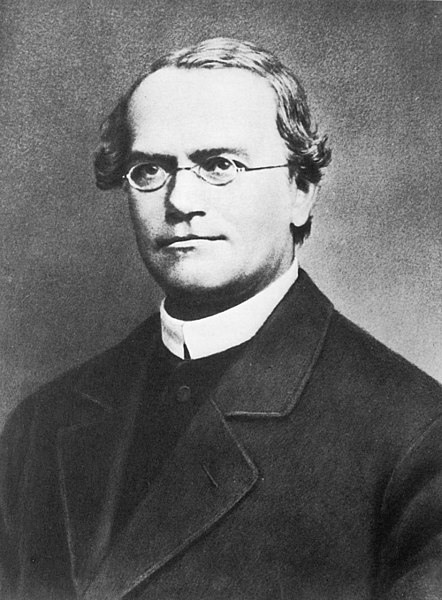 Acknowledgments and Disclaimers
Council on Dairy Cattle Breeding (CDCB) and its industry suppliers for data
Taxpayers for funding USDA-ARS-AGIL project 8042-31000-002-00, “Improving dairy animals by increasing accuracy of genomic prediction, evaluating new traits, and redefining selection goals”
AGIL staff for doing this research
Mention of trade names or commercial products in this presentation is solely for the purpose of providing specific information and does not imply recommendation or endorsement by USDA; USDA is an equal opportunity provider and employer